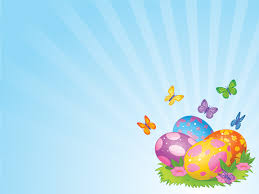 Chủ đề 9
Bưu thiếp tặng Mẹ và Cô
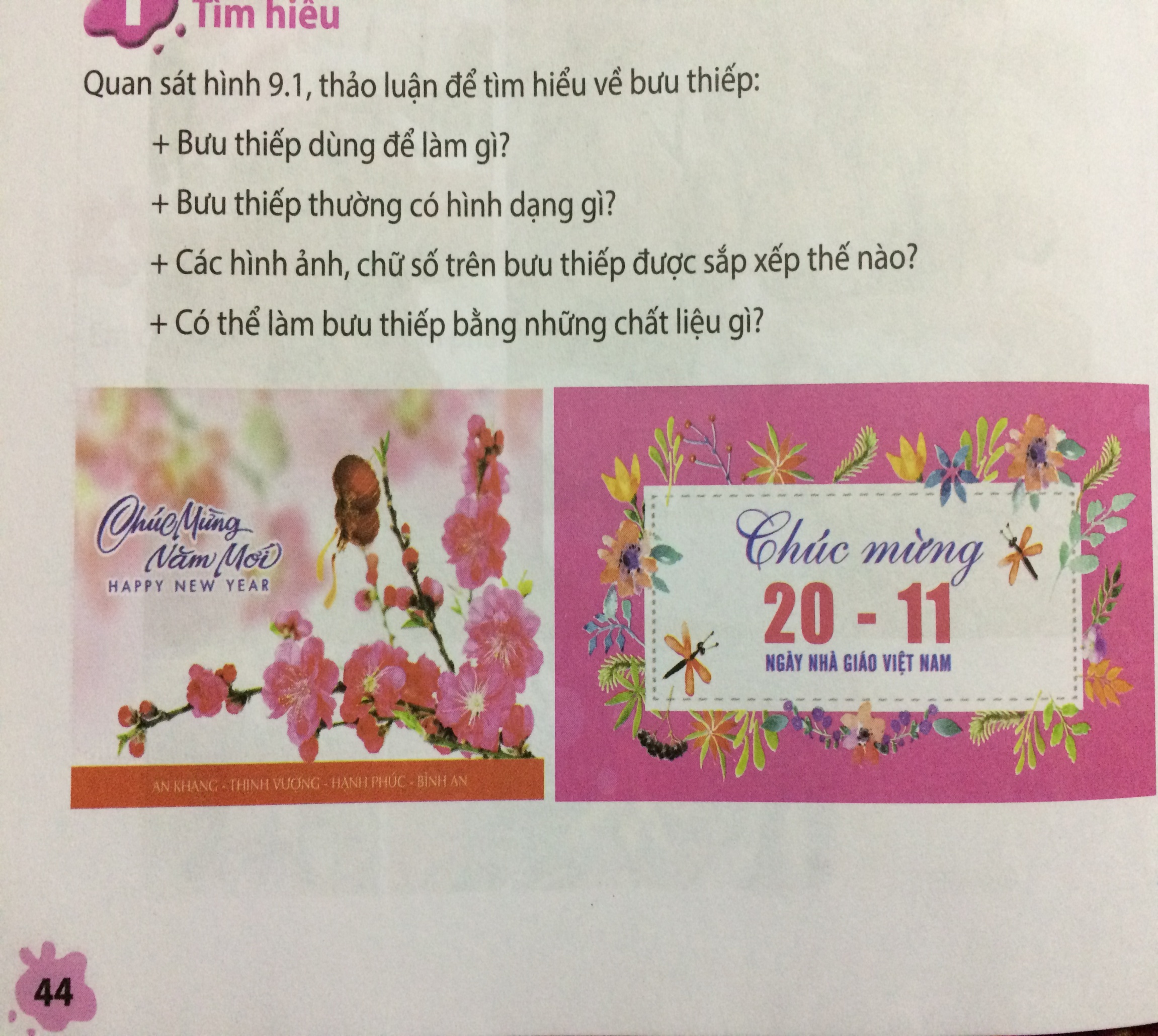 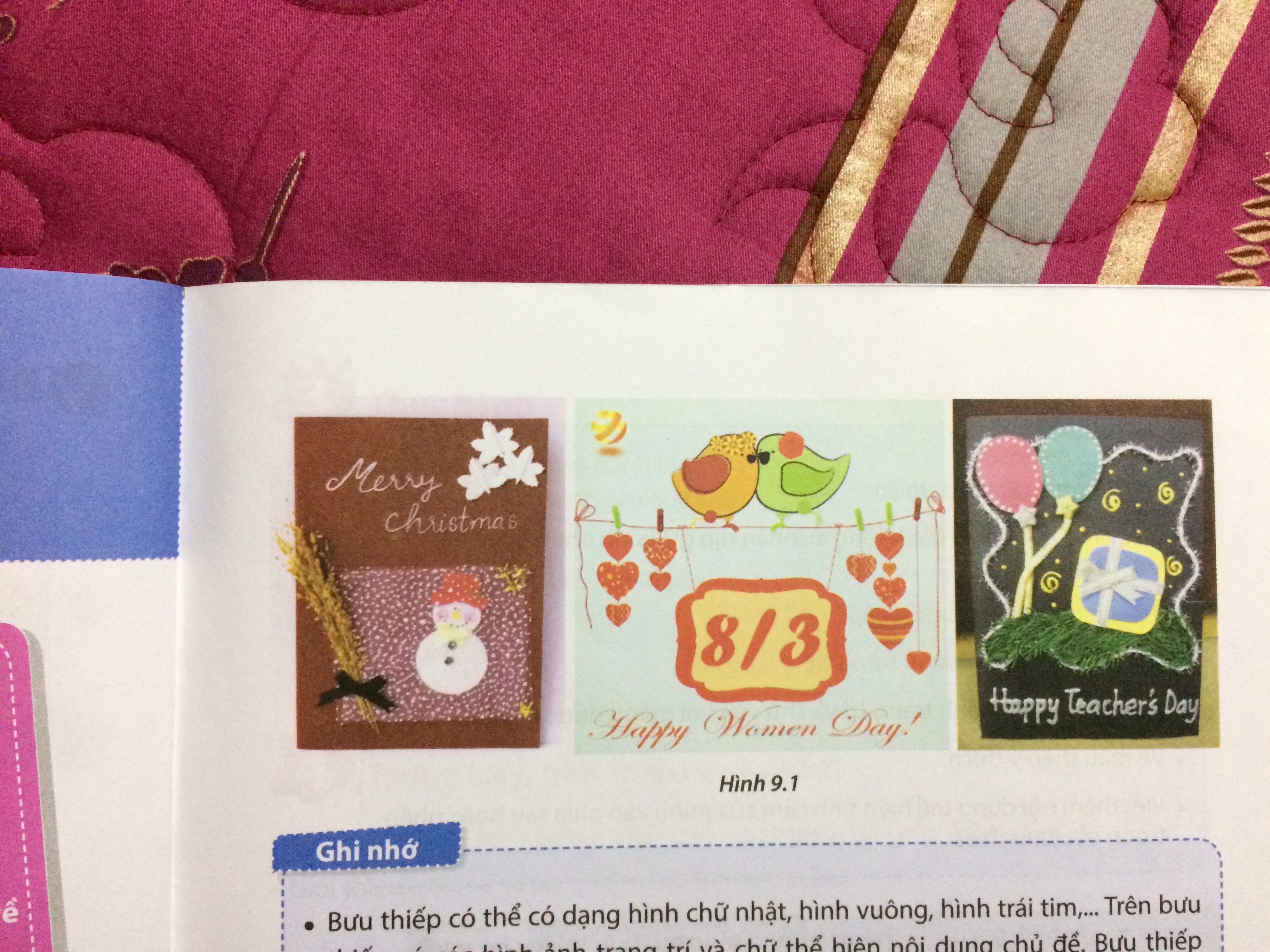 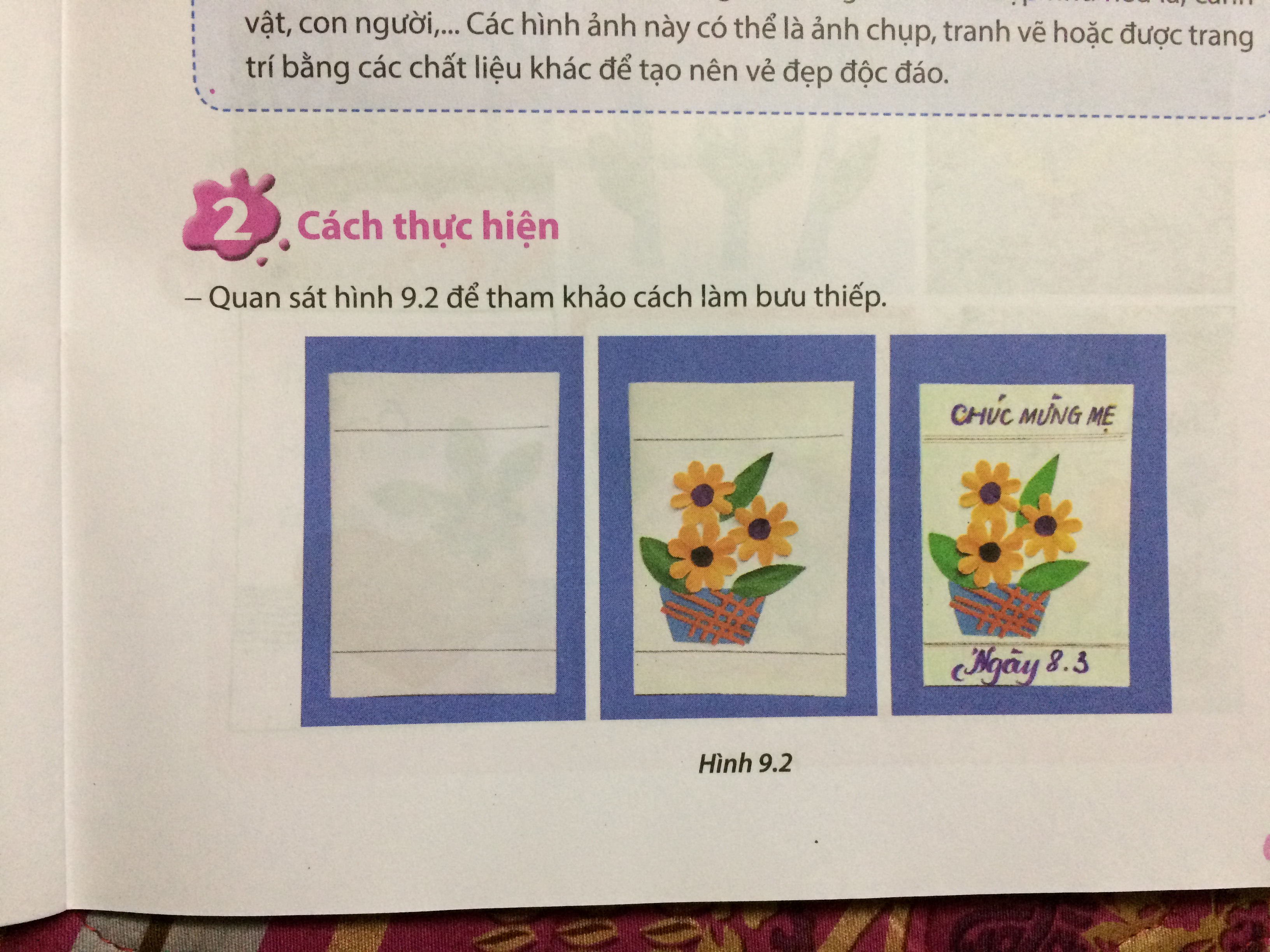 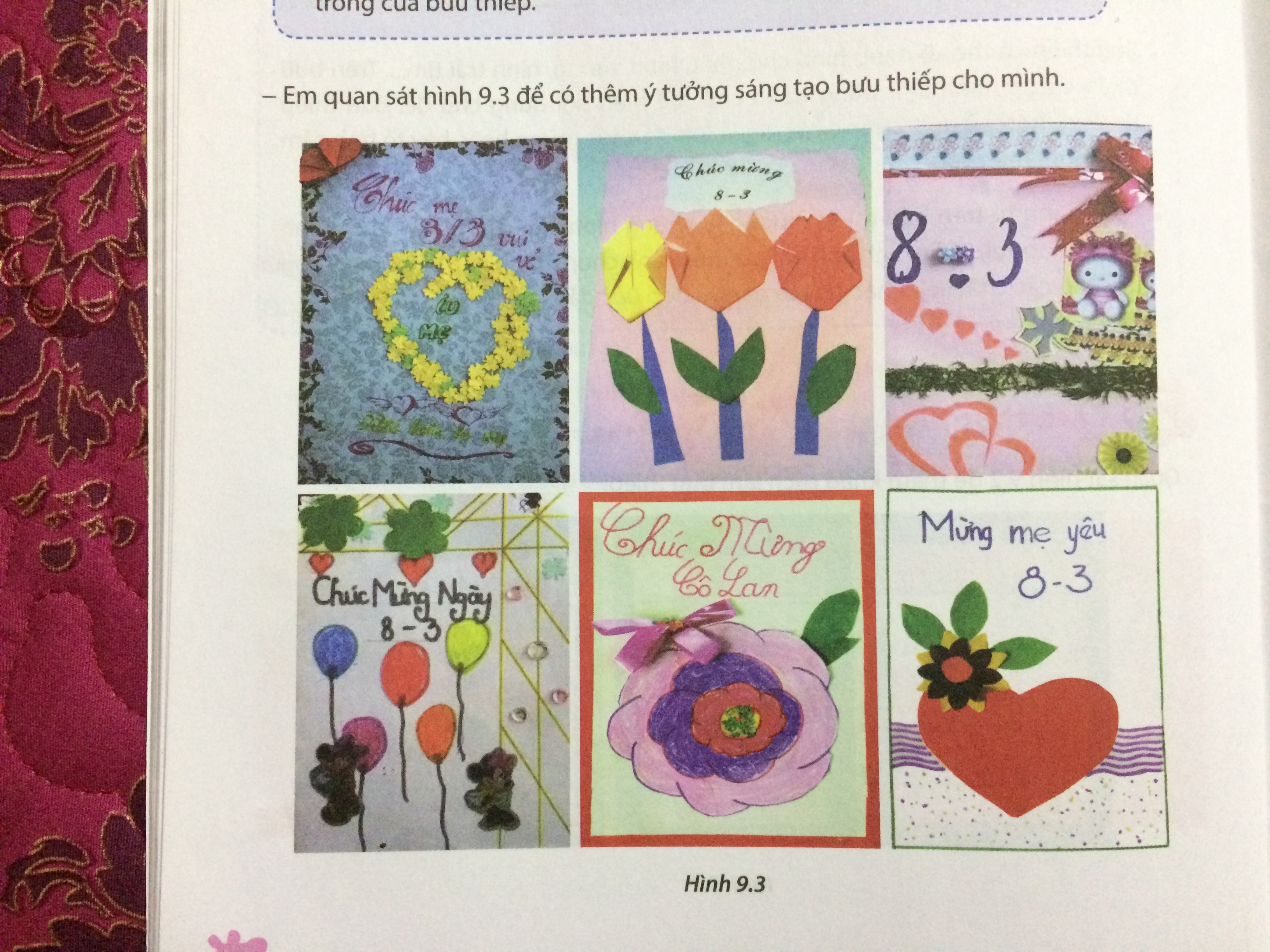 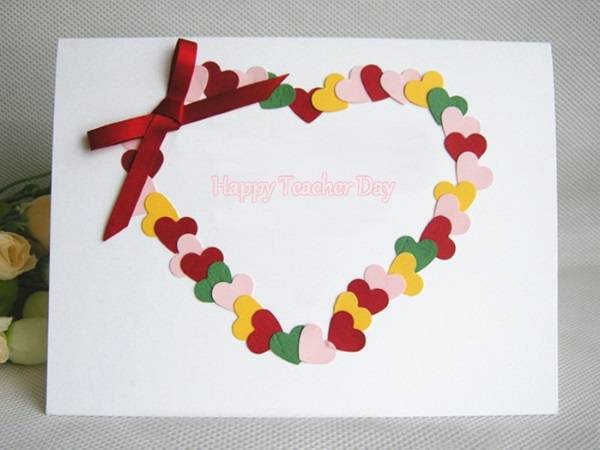 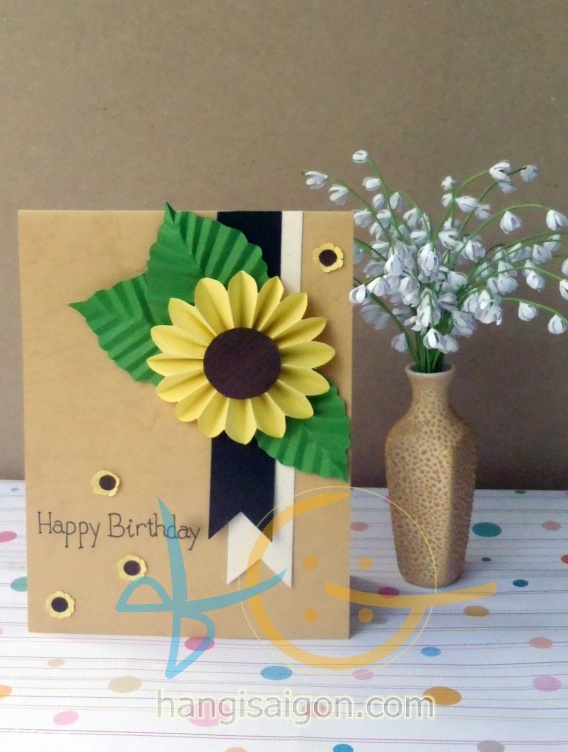 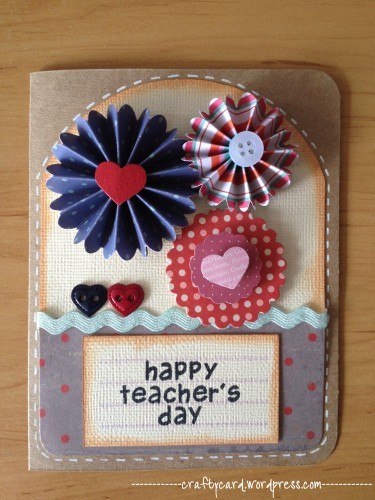 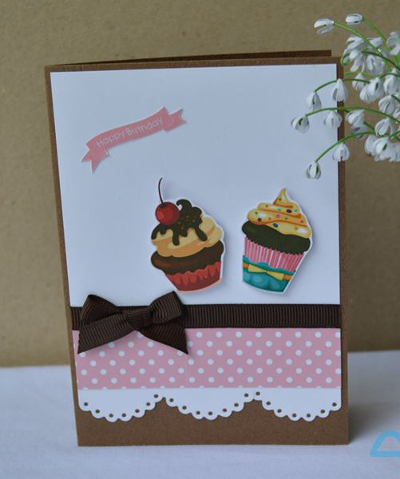 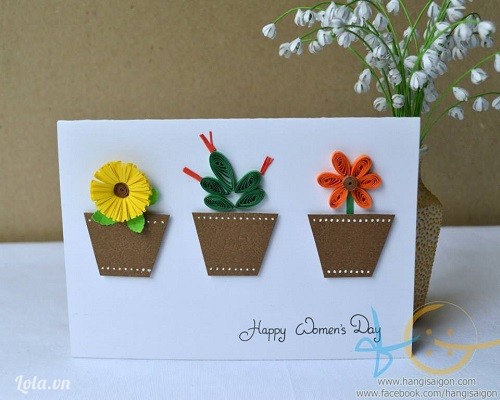 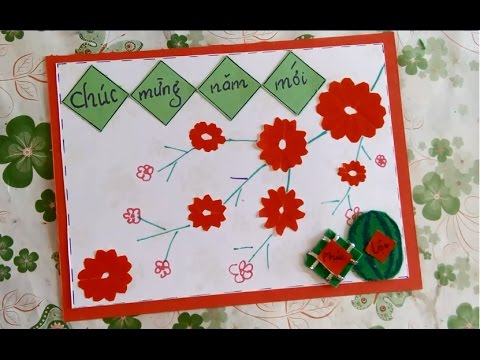 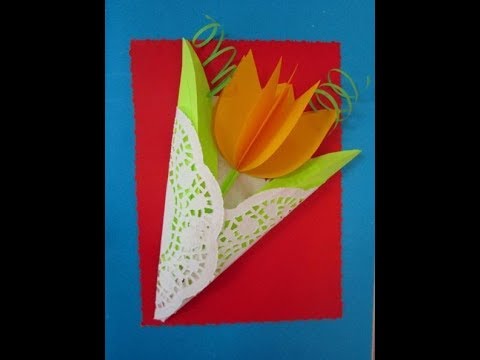 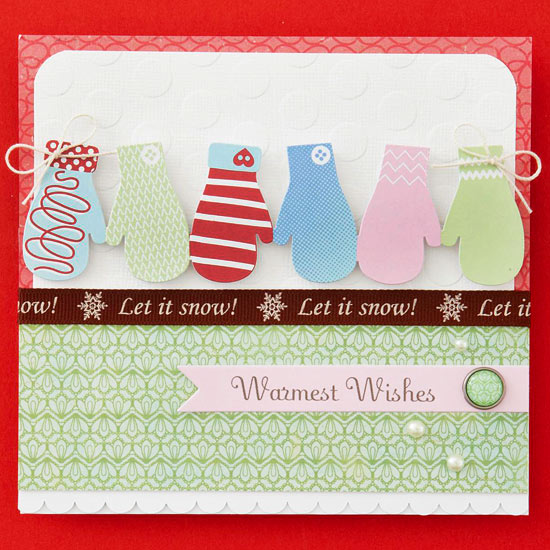 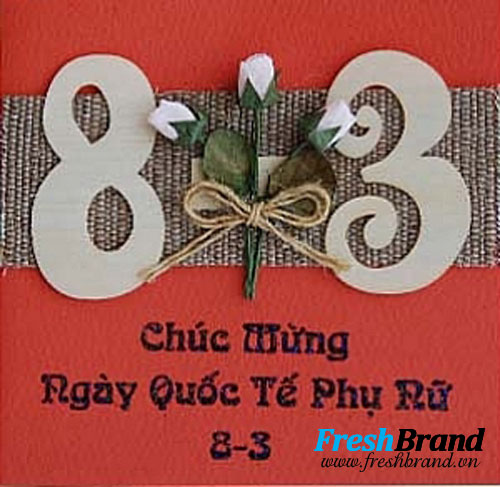 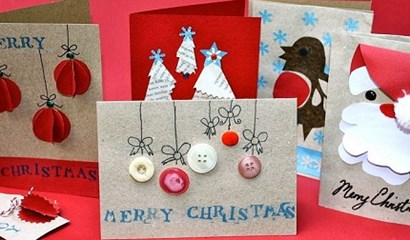 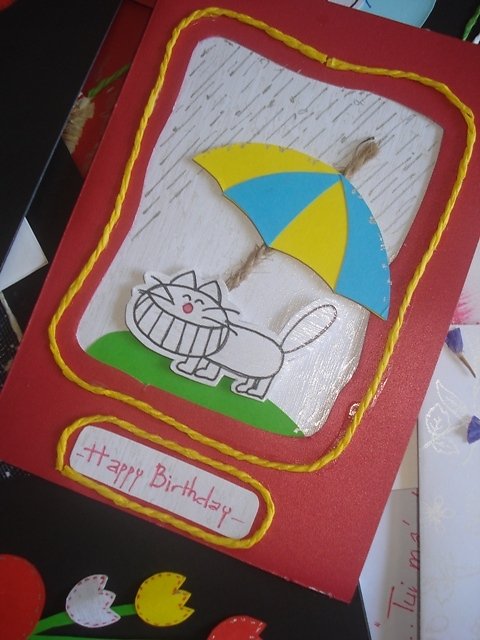 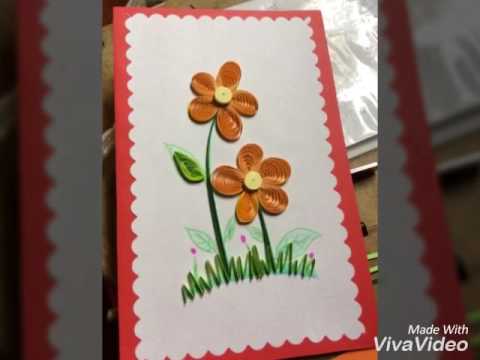 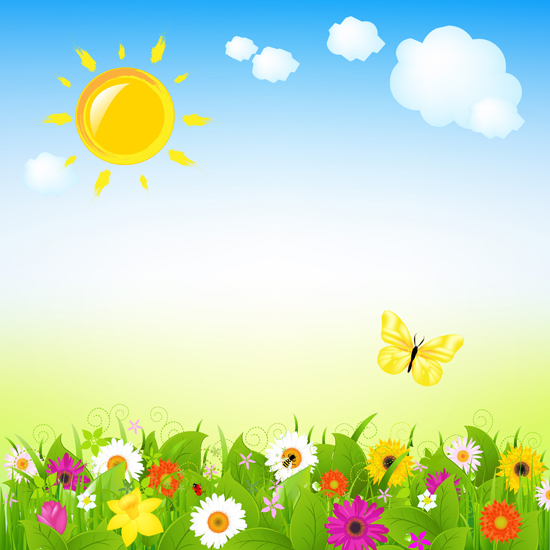 Thực hành
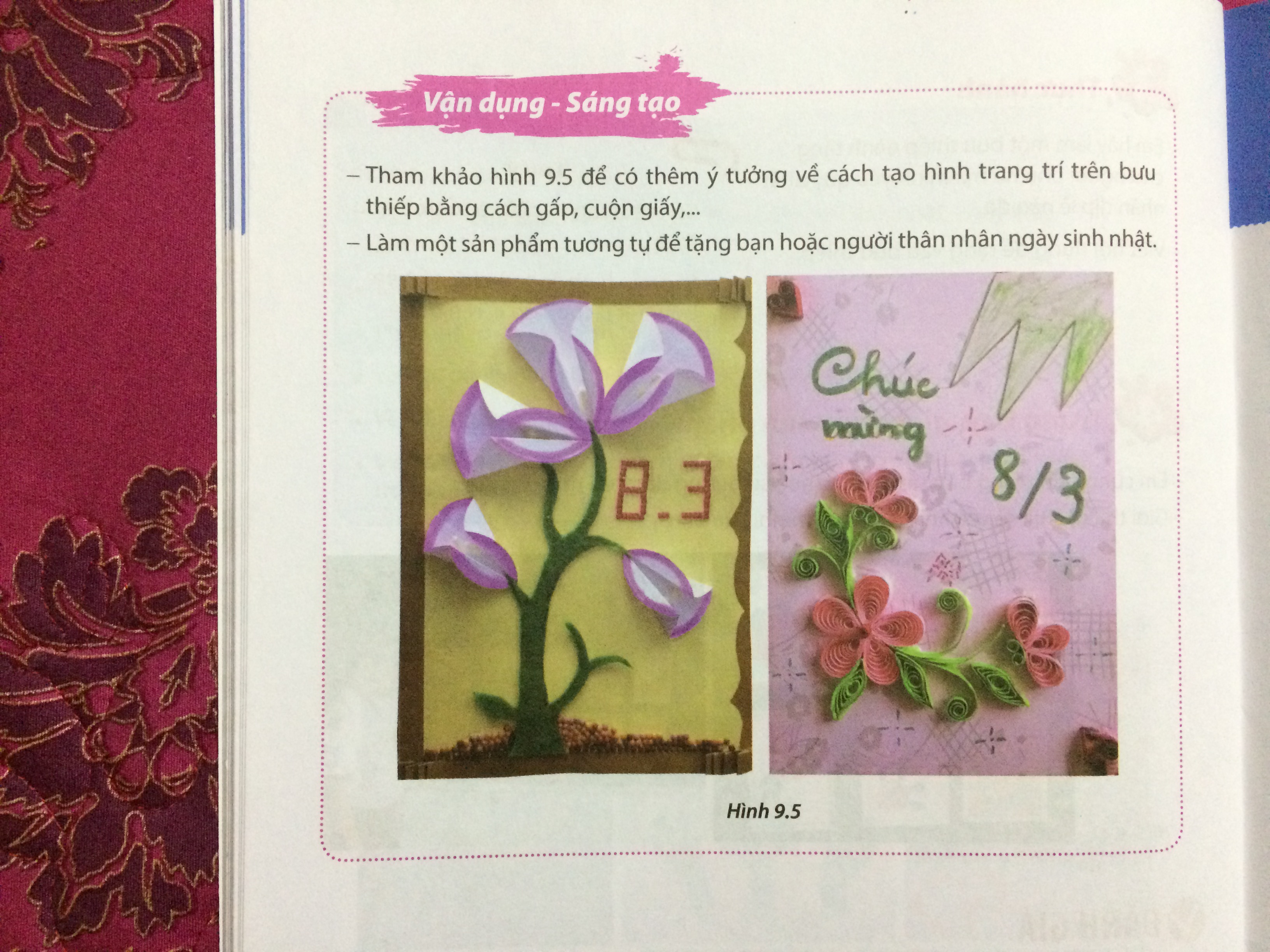